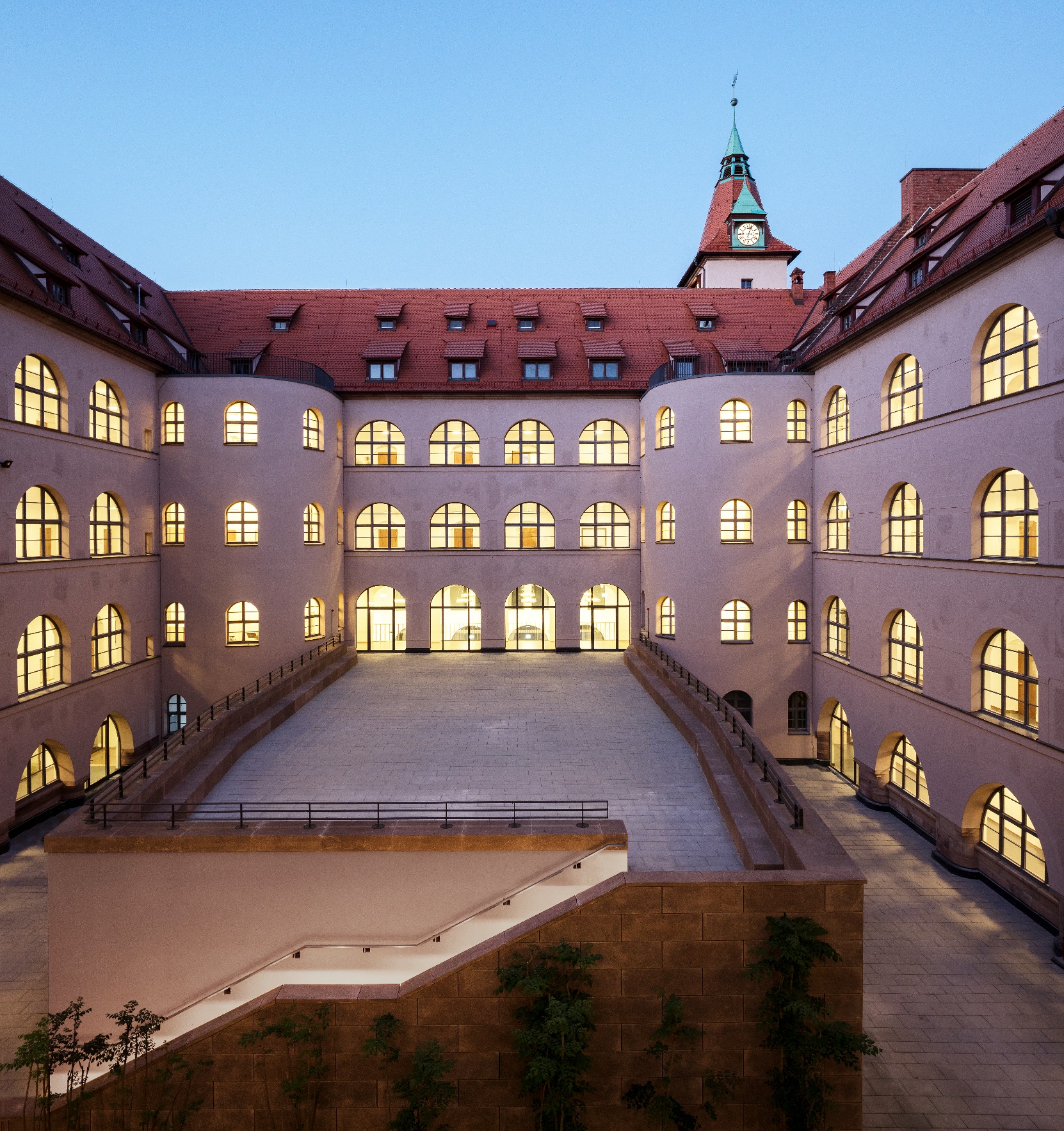 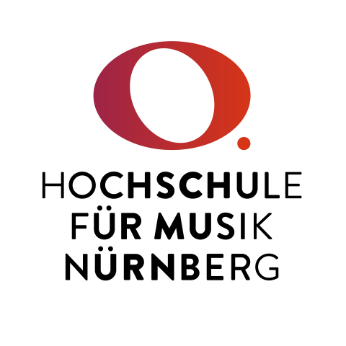 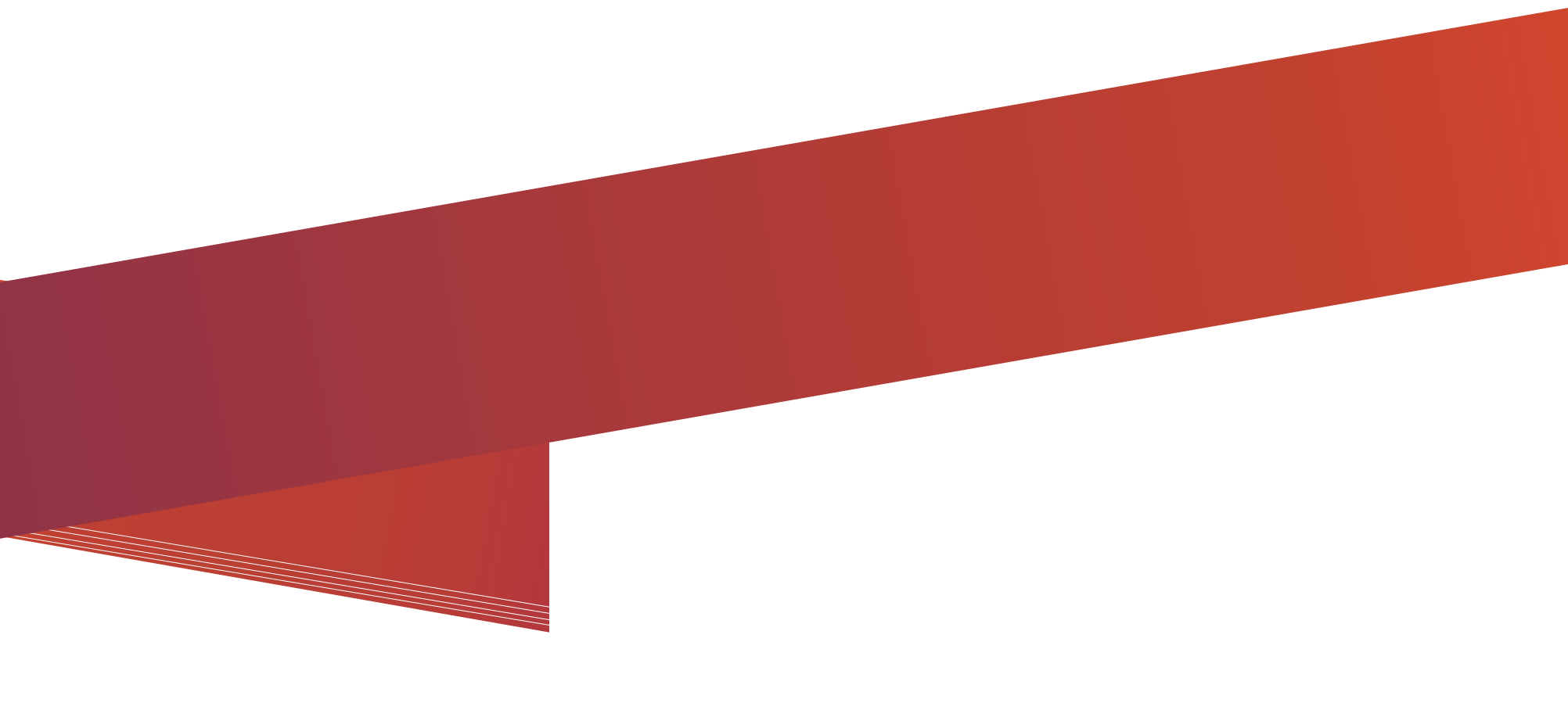 07.04.2025: Vanitas mundi, Melancholie, Trauer, Passion
Titel Fett
HIER IST PLTZ FÜR TITEL ODER BEGRÜSSUNG
Galileo Galilei (1564-1641/2)    René Descartes (1596-1650)Universalgelehrter		     Philosoph, Mathematiker
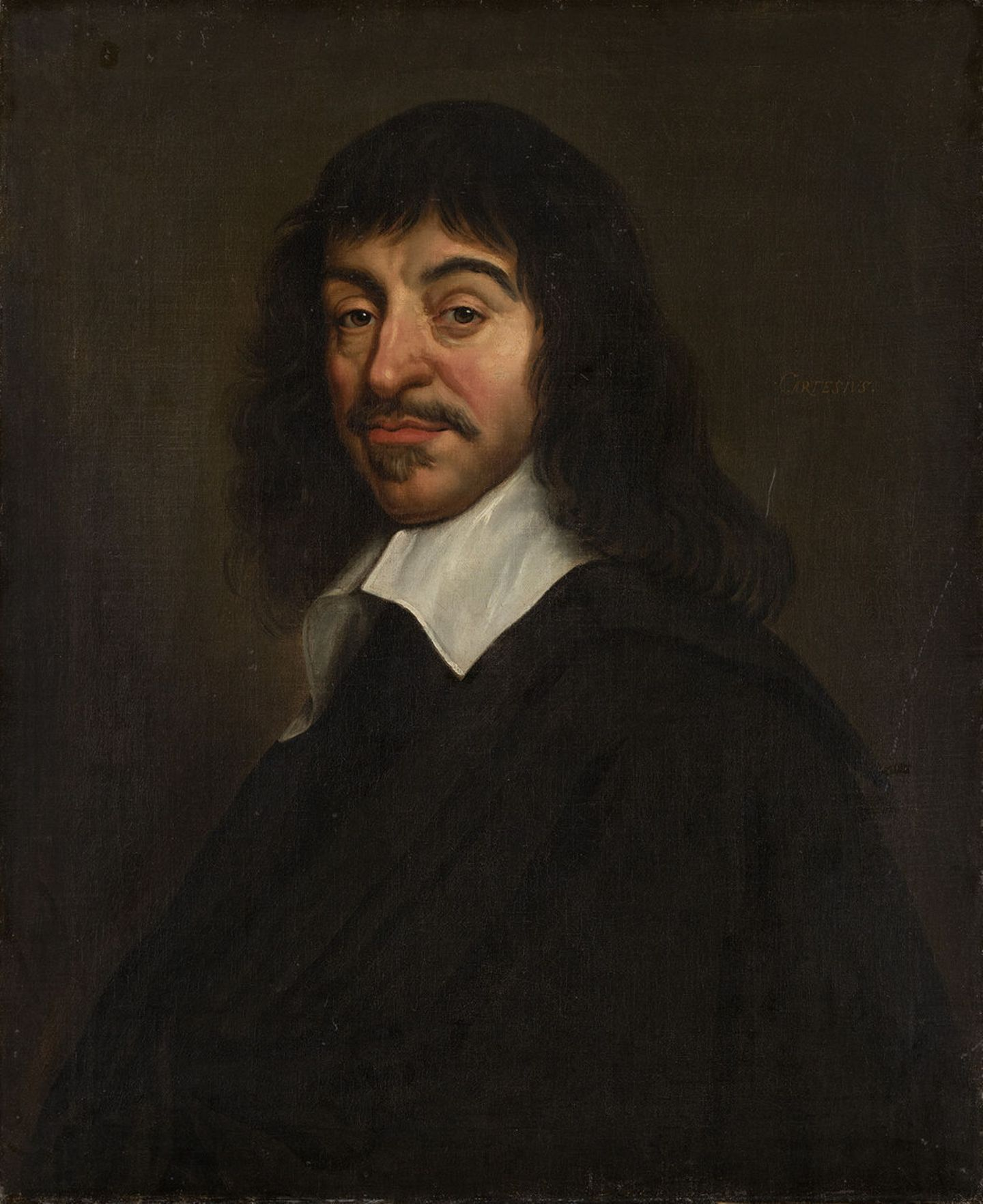 Dreißigjähriger KriegEinnahme Magdeburgs am 10. Mai 1631
Jan Vermeer (1632-1675)
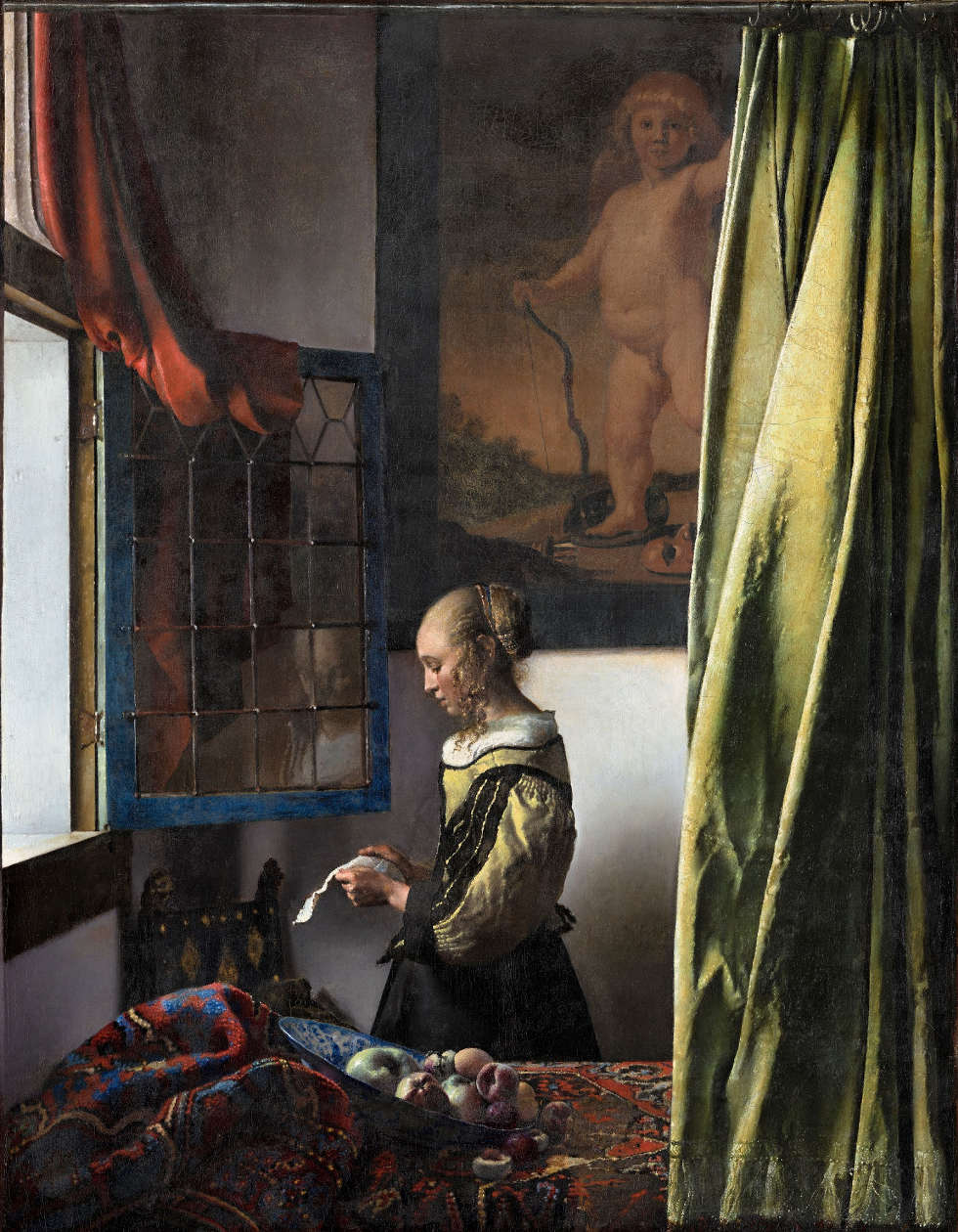 Justus Lipsius (1547-1606)Philosoph und HumanistDe Constantia (1584)
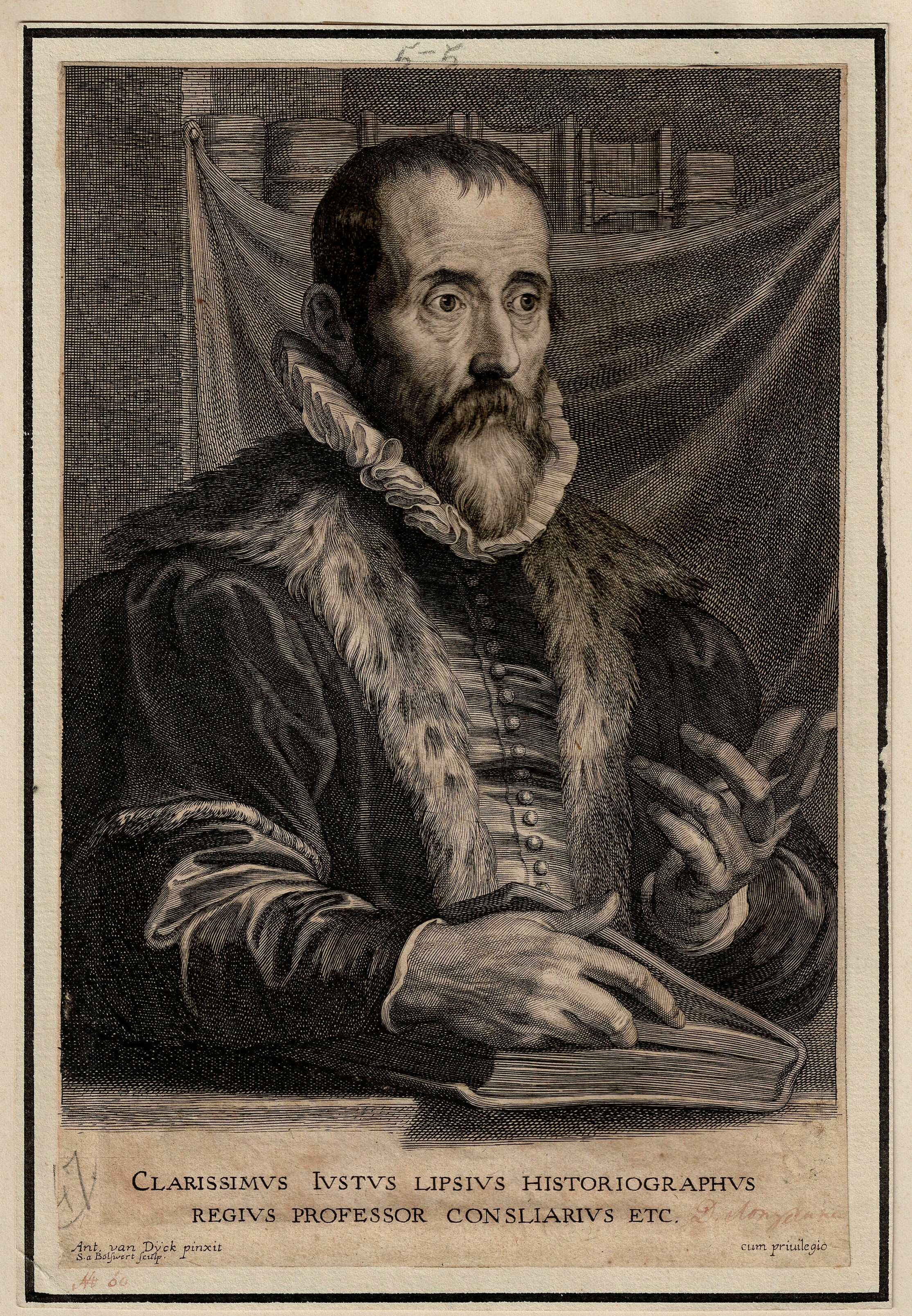 Umkreis Rembrandt: Jan Lievens (1607-1674) zugeschrieben: Stillleben mit Büchern, Violine, Totenschädel und Stundenglas (datiert: 1627)
Henrick GerritszPot: 1580-1657Maler im Atelier (vor 1640)